Федеральное государственное бюджетное образовательное учреждение высшего образования «Красноярский государственный медицинский университет имени профессора В.Ф. Войно-Ясенецкого» Министерства здравоохранения Российской Федерации Фармацевтический колледж
МДК 03.01 Организация деятельности аптеки и её структурных 
подразделений аптеки
ПМ 03.01 Организация деятельности аптеки и её структурных подразделений аптеки и руководство аптечной организации  при отсутствии специалиста с высшим образованием
Дневник производственной практики 
Для обучающихся 2 курса 3 семестра по специальности 33.02.01. Фармация

На базе Губернская аптека№81 г. Красноярск ул. Карамзина 6

Выполнила: Марьясова Ника Андреевна 202 группа
Общий/непосредственный  руководитель: Слотина Ольга Анатольевна(заведующая аптекой )
Методический руководитель:Казакова Елена Николаевна(преподаватель)

Красноярск 2022
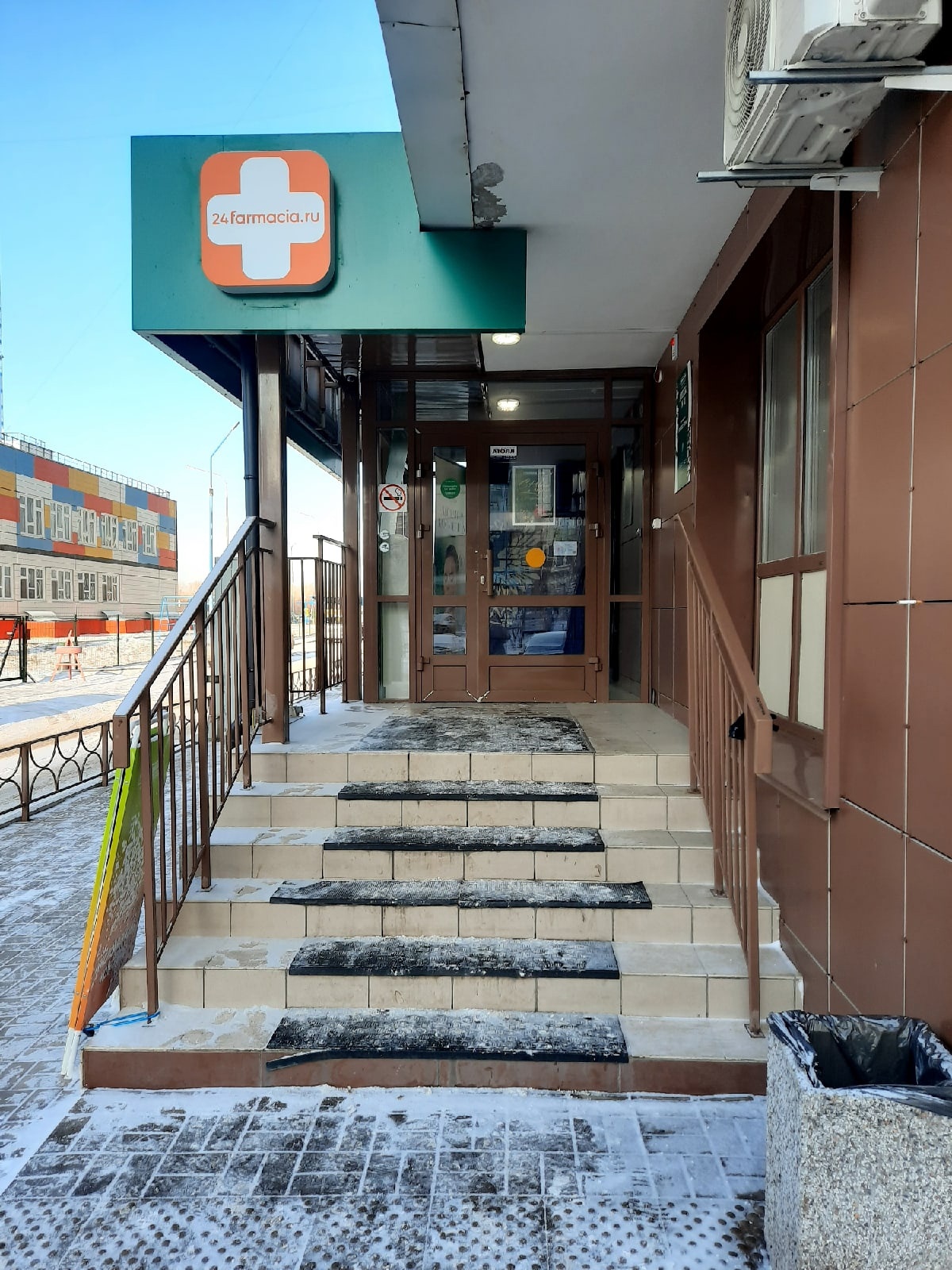 Вывеска аптеки
Торговый зал
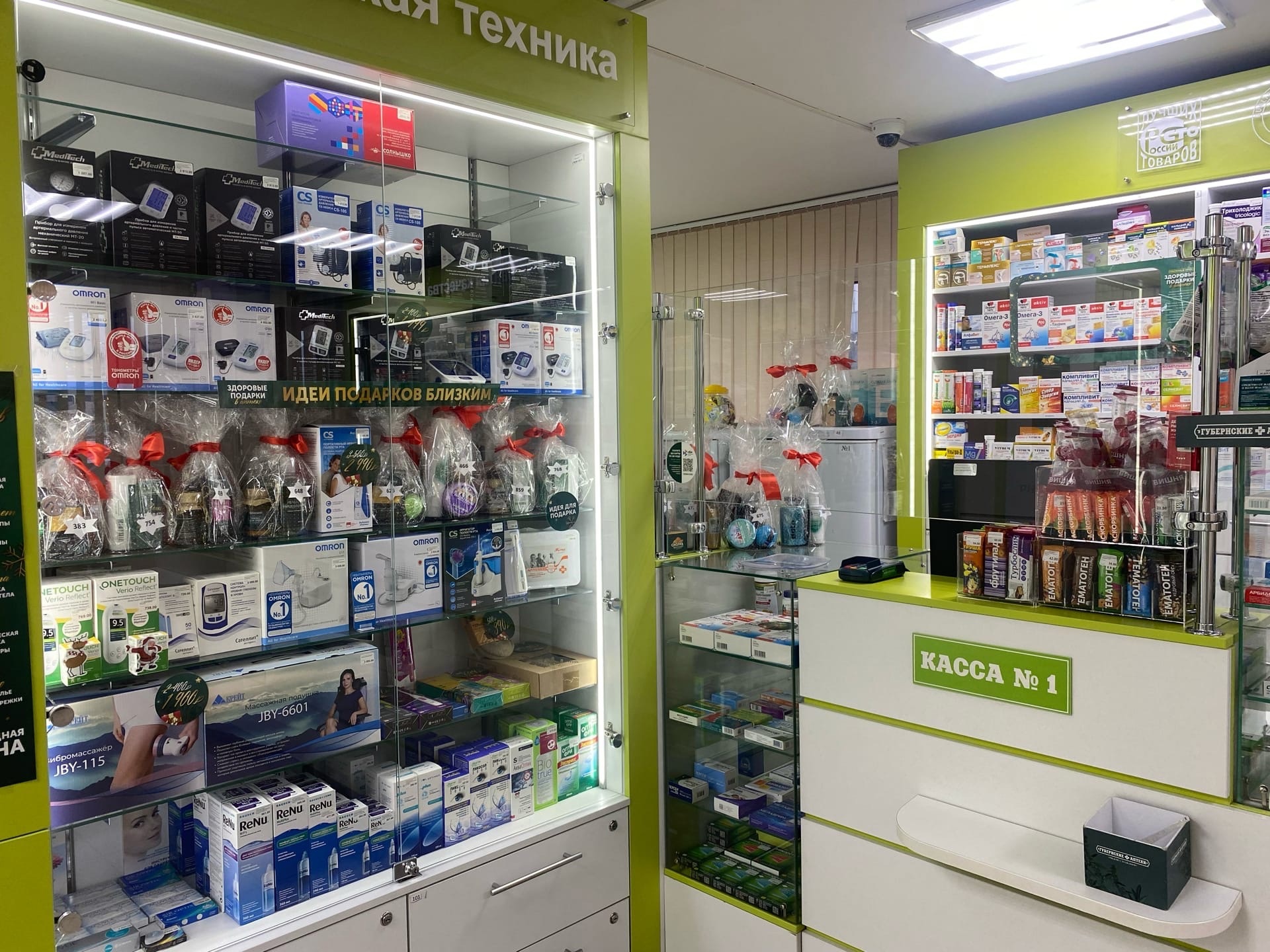 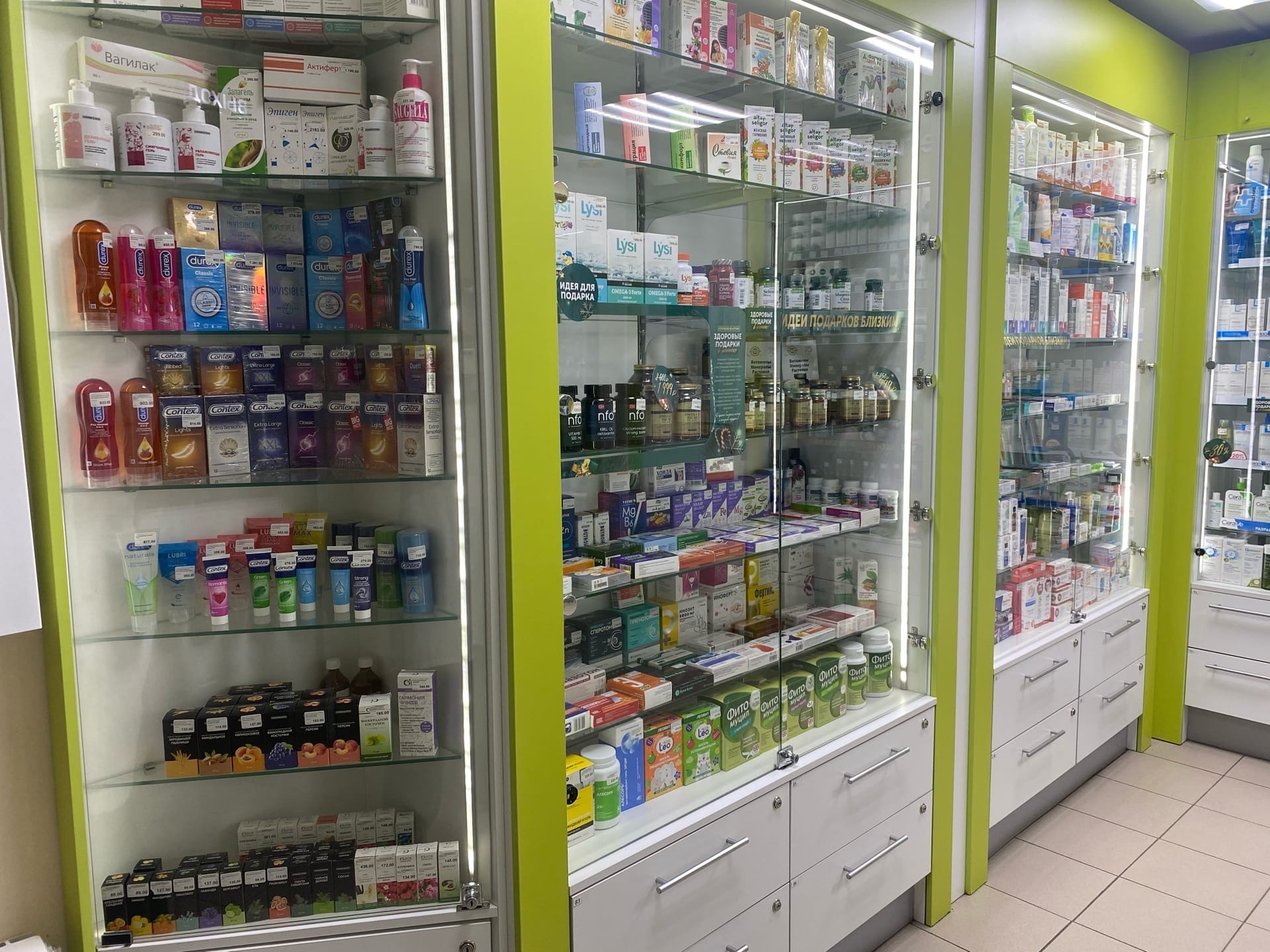 Зона приемки и разбора товара
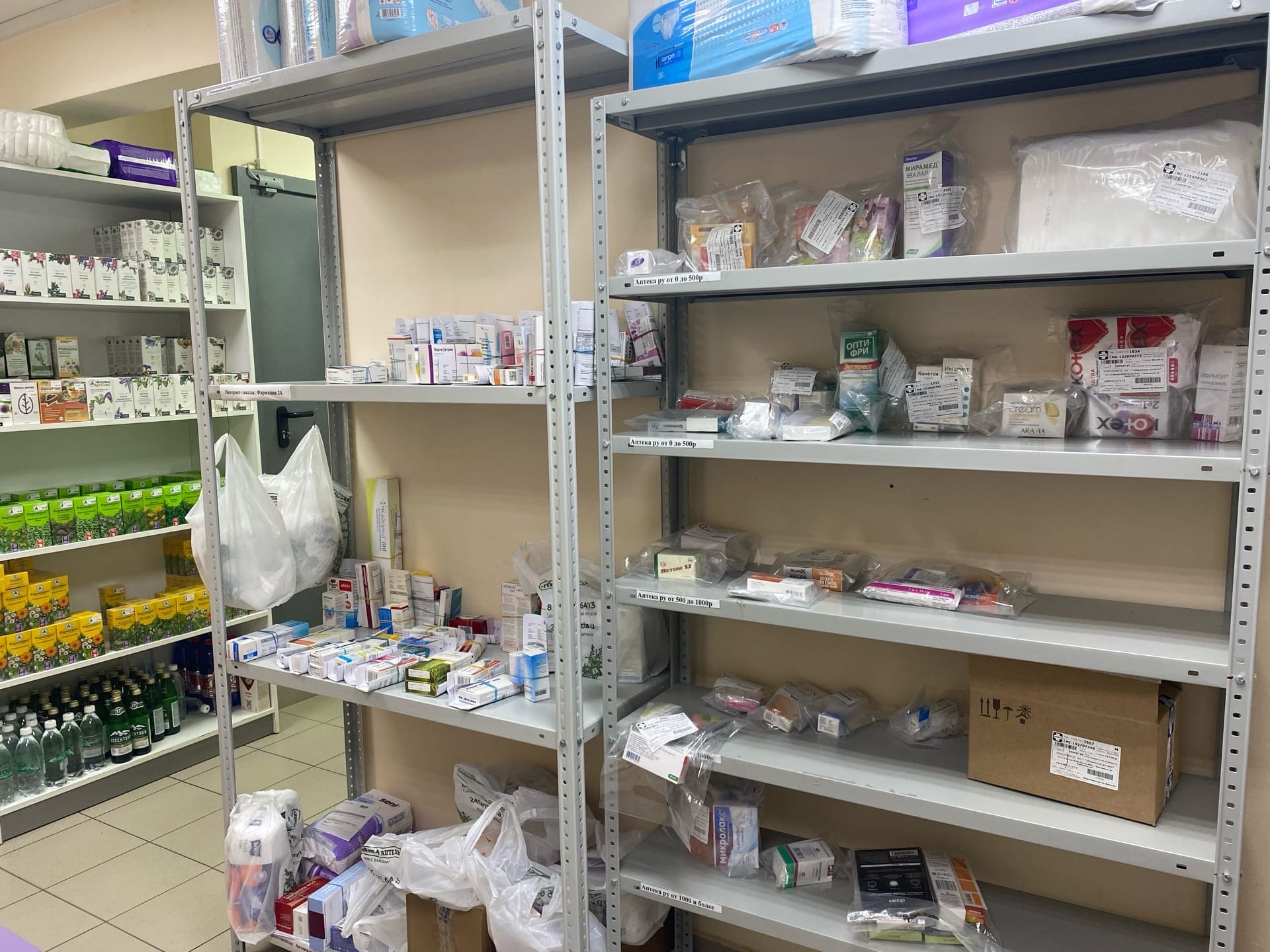 Рабочее место товарного оператора
Кабинет заведующей
Рабочее место фармацевта
Информационный стенда для посетителей
Помещение (шкаф) для хранения уборочного инвентаря
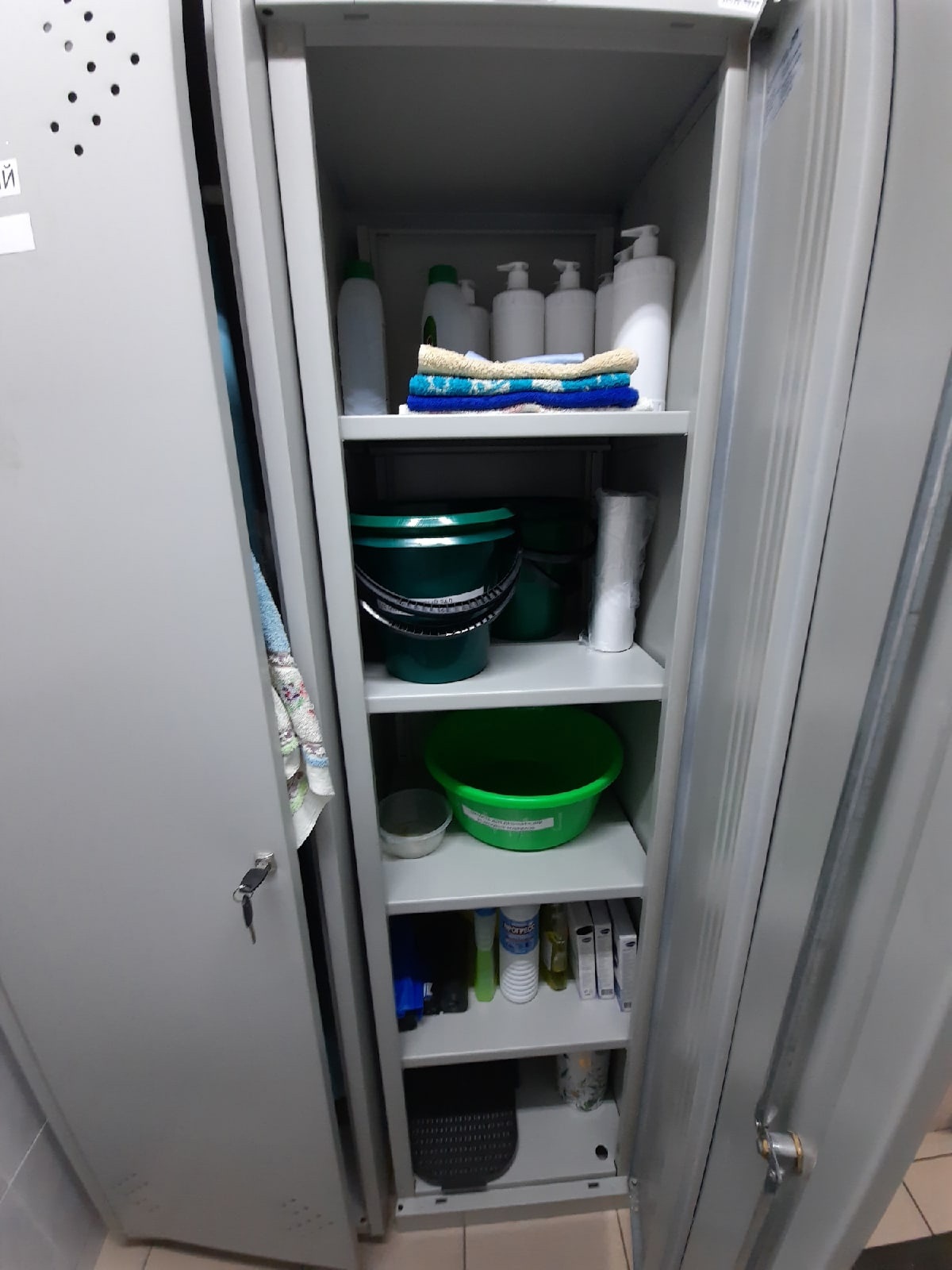 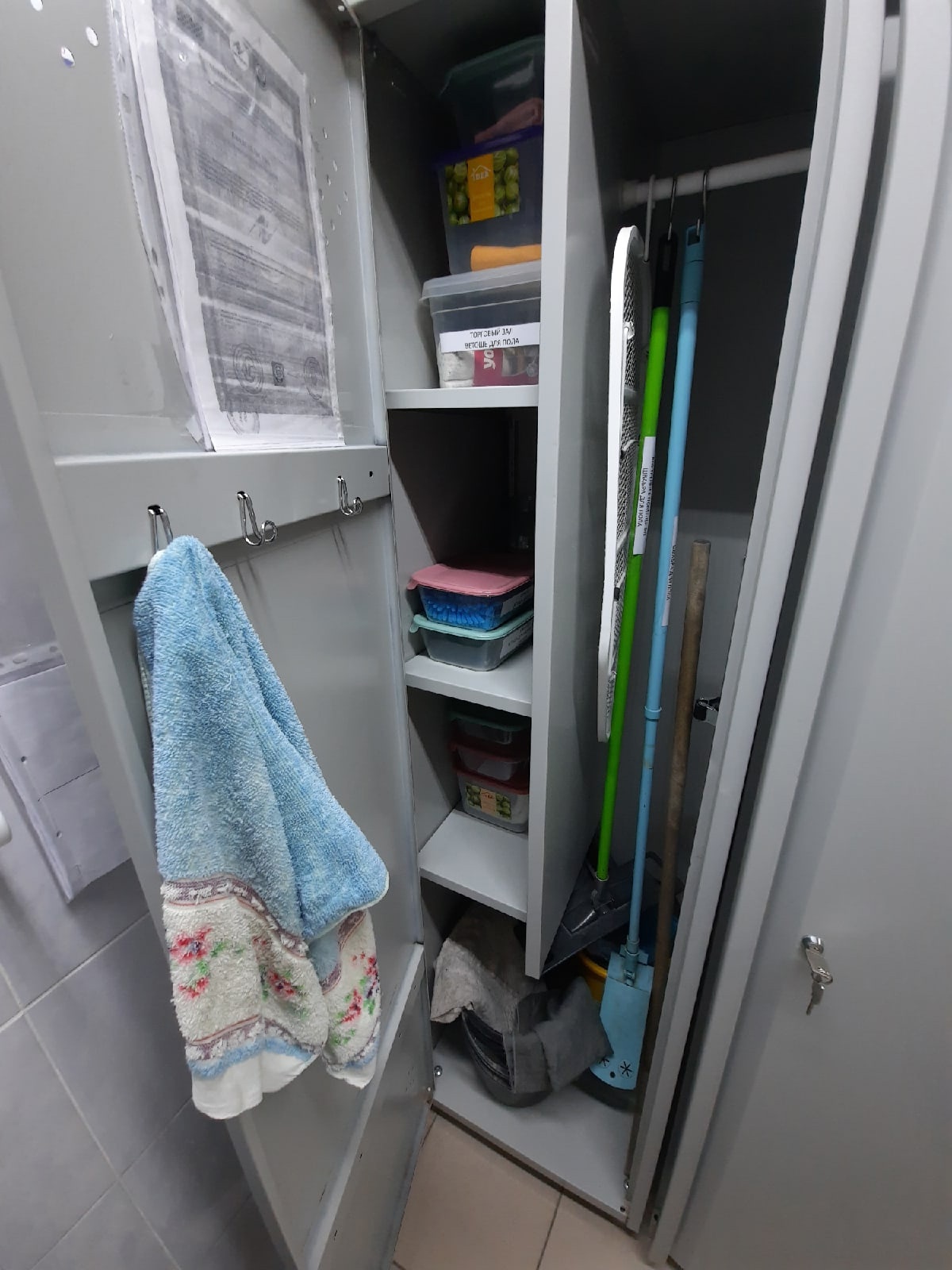 Промаркированный уборочный инвентарь
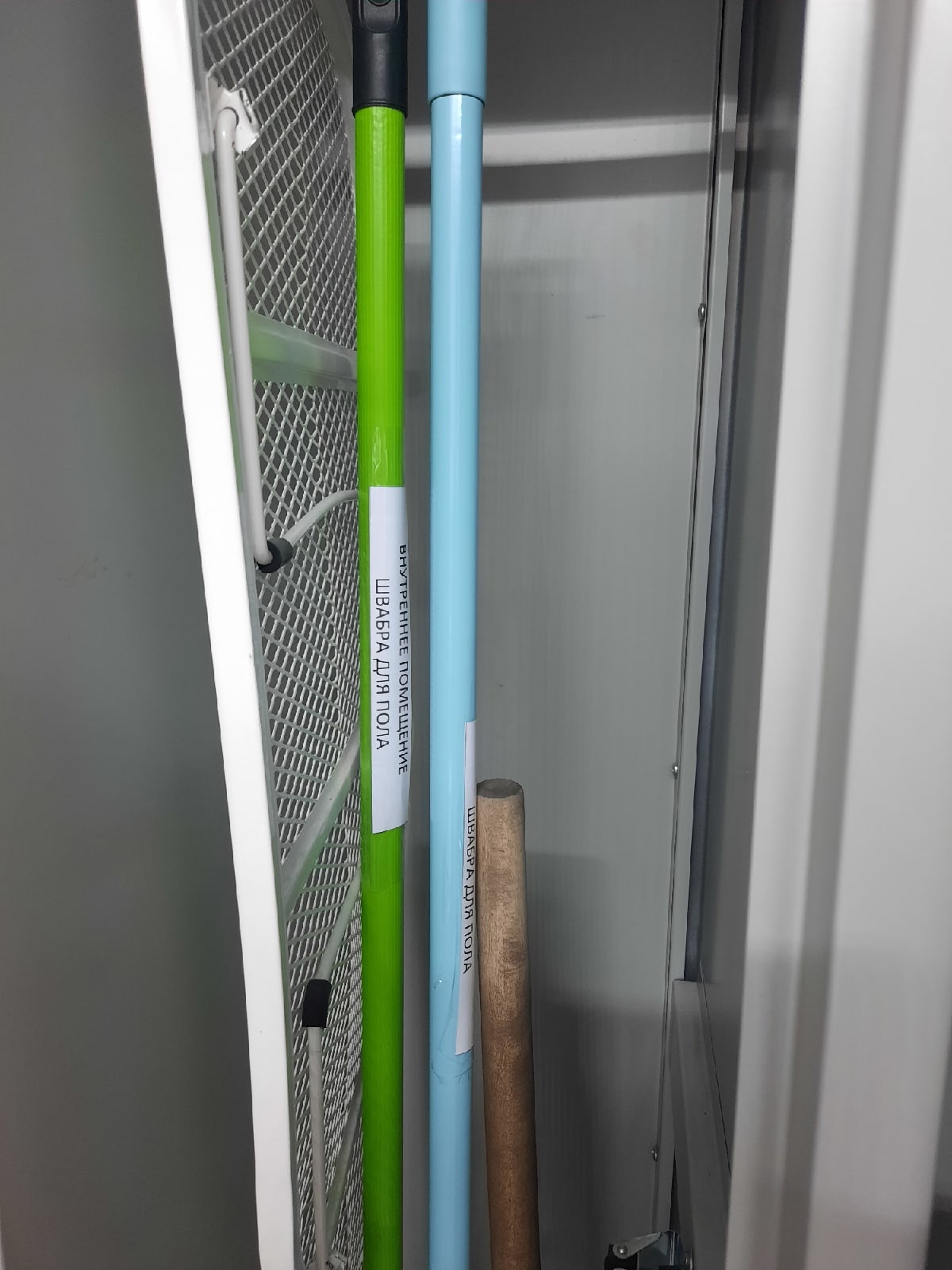 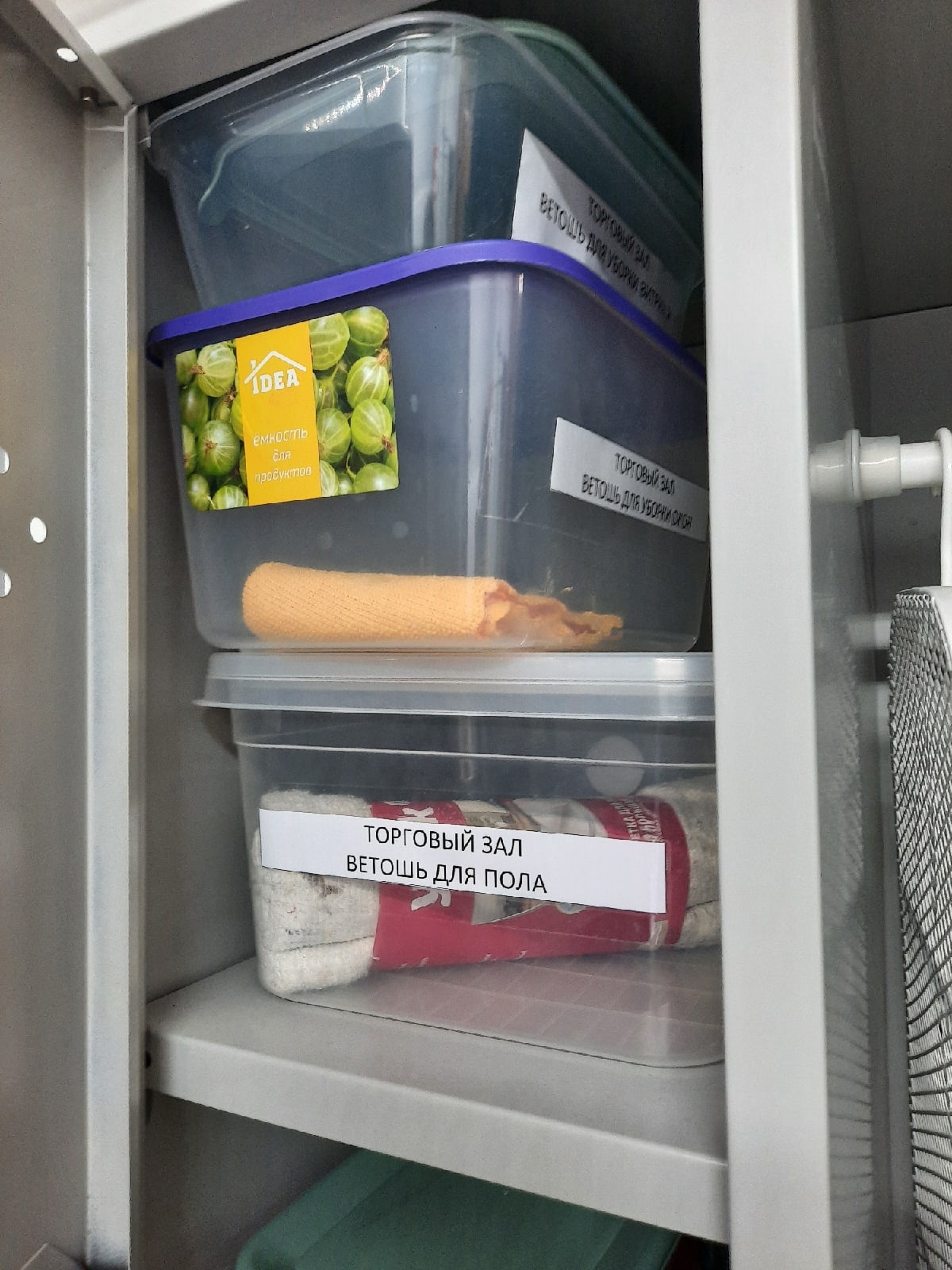 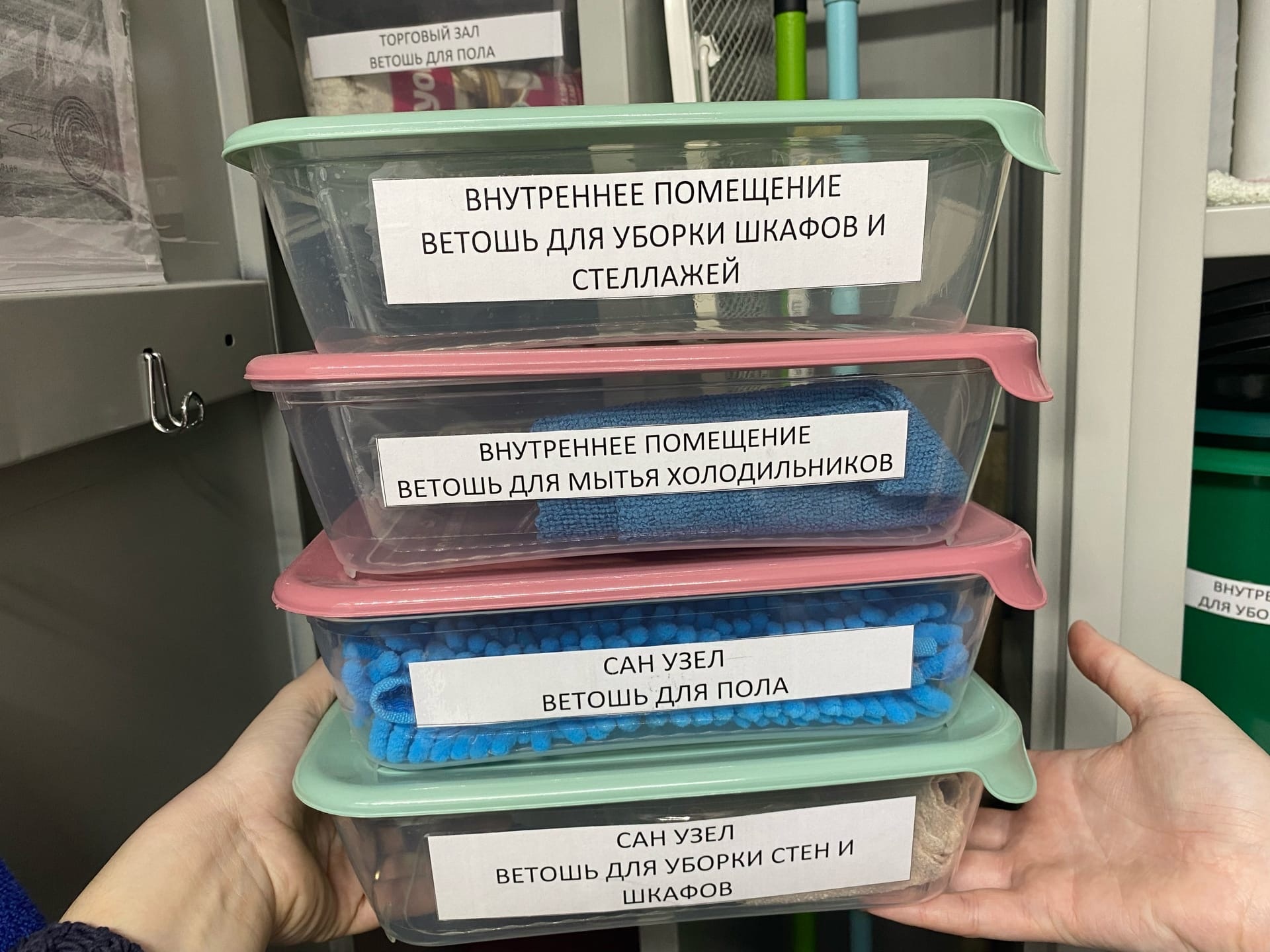 Санузел
Фармацевт в санитарной одежде
Административно-бытовая зона
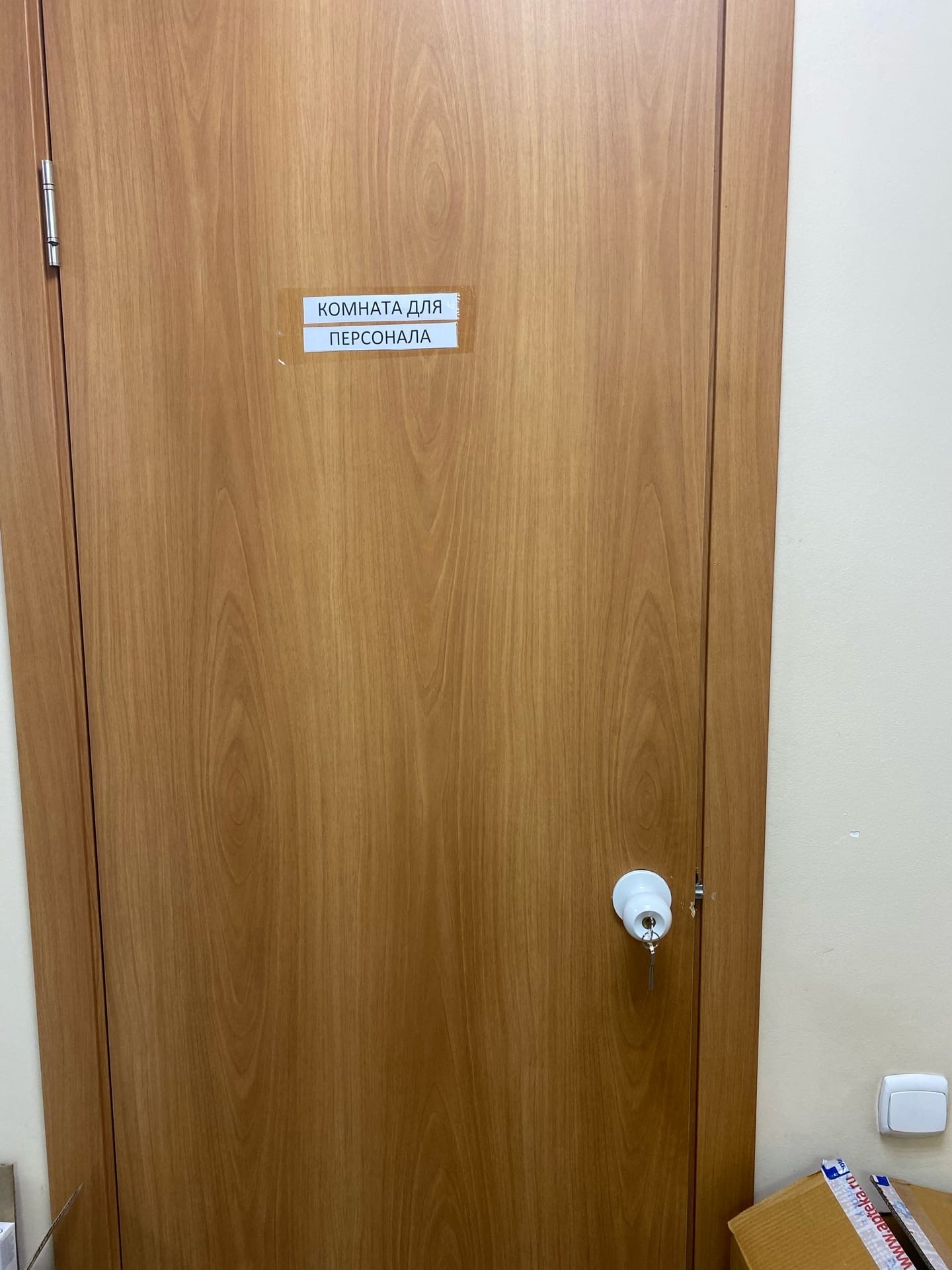 Зона хранения верхней и санитарной одежды
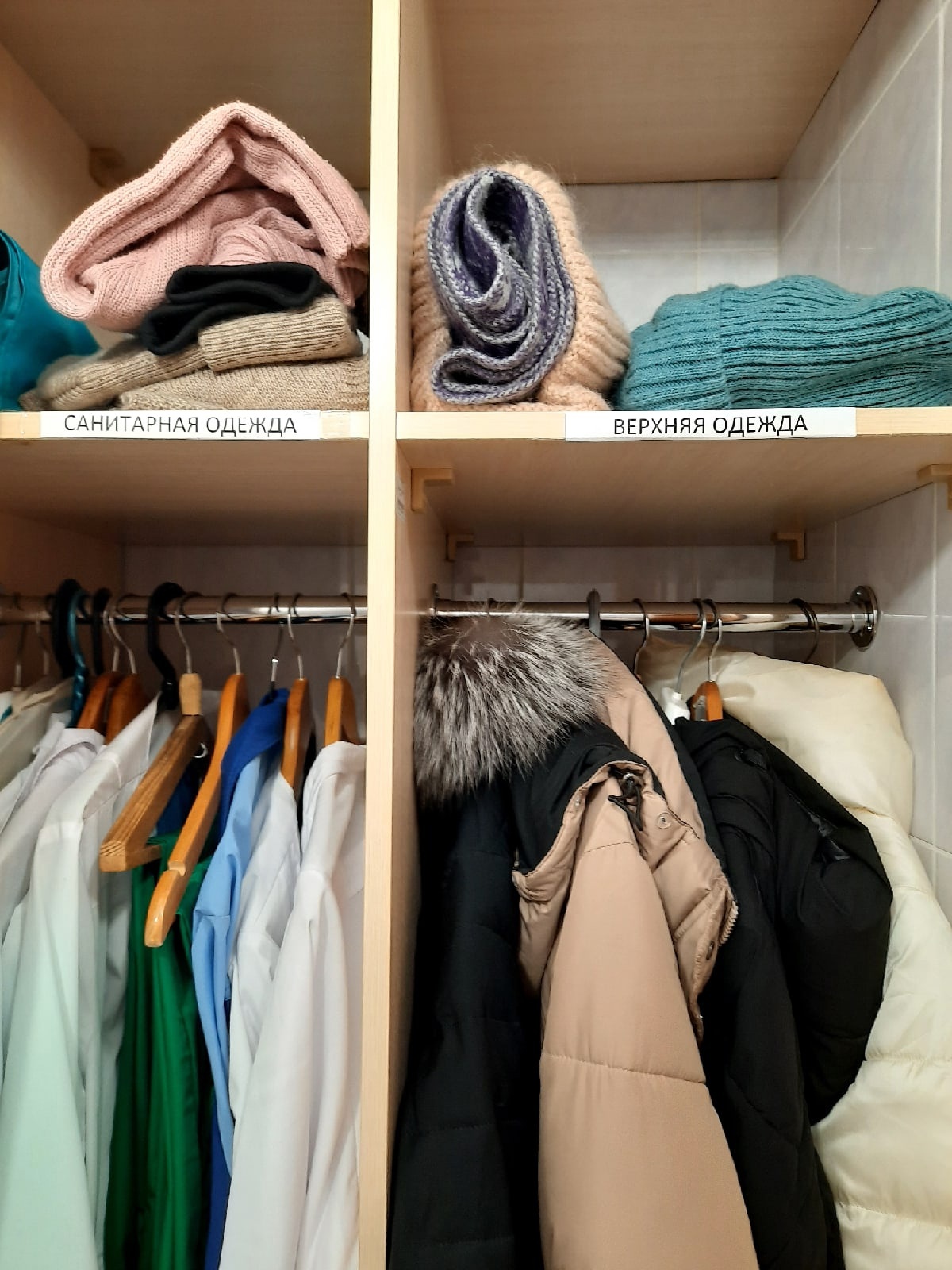 Помещение для хранения аптечных товаров (материальная комната)
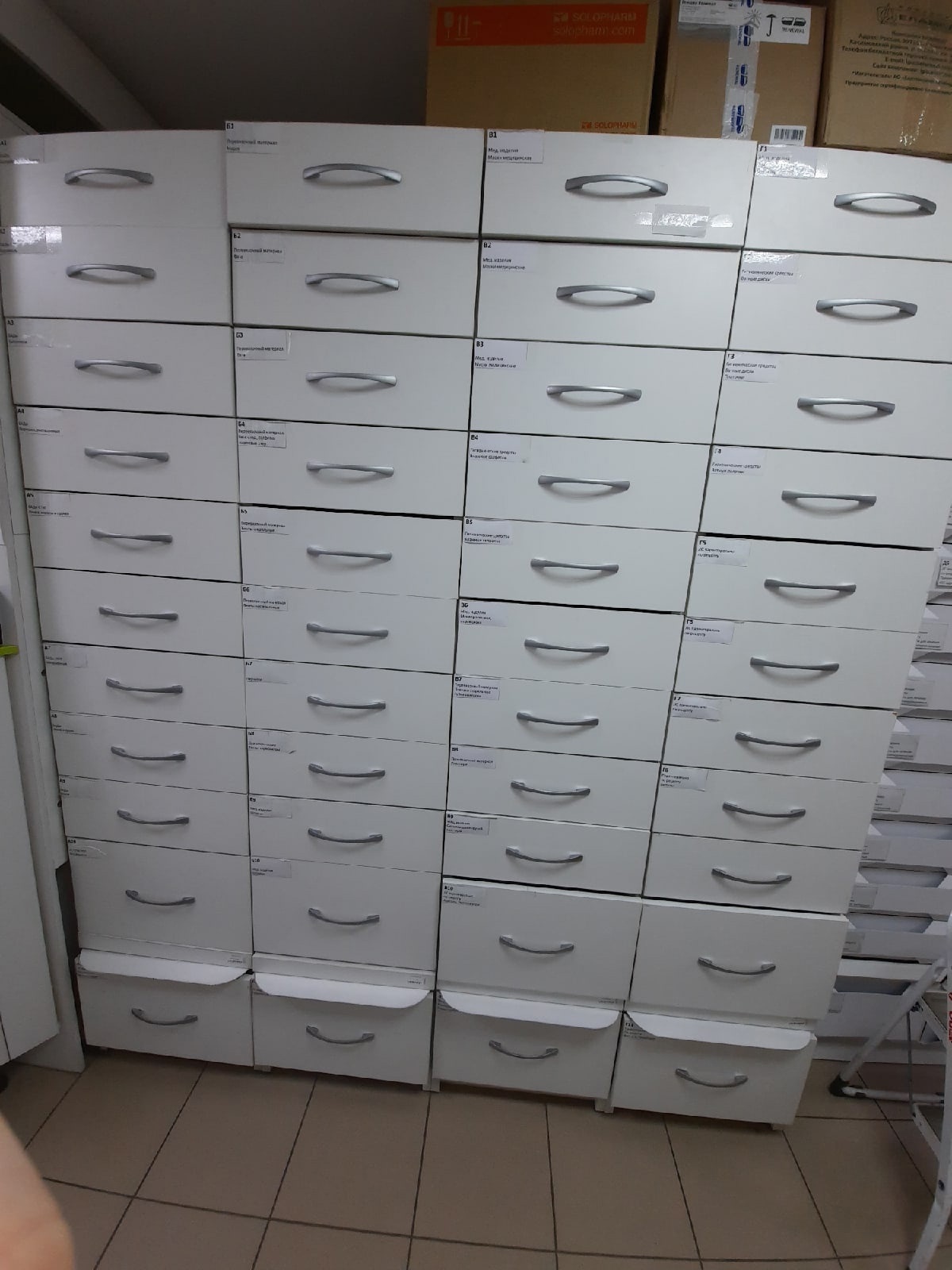 Шкафы для хранения наружных лекарственных препаратов, внутренних лекарственных препаратов, лекарственных препаратов для инъекций.
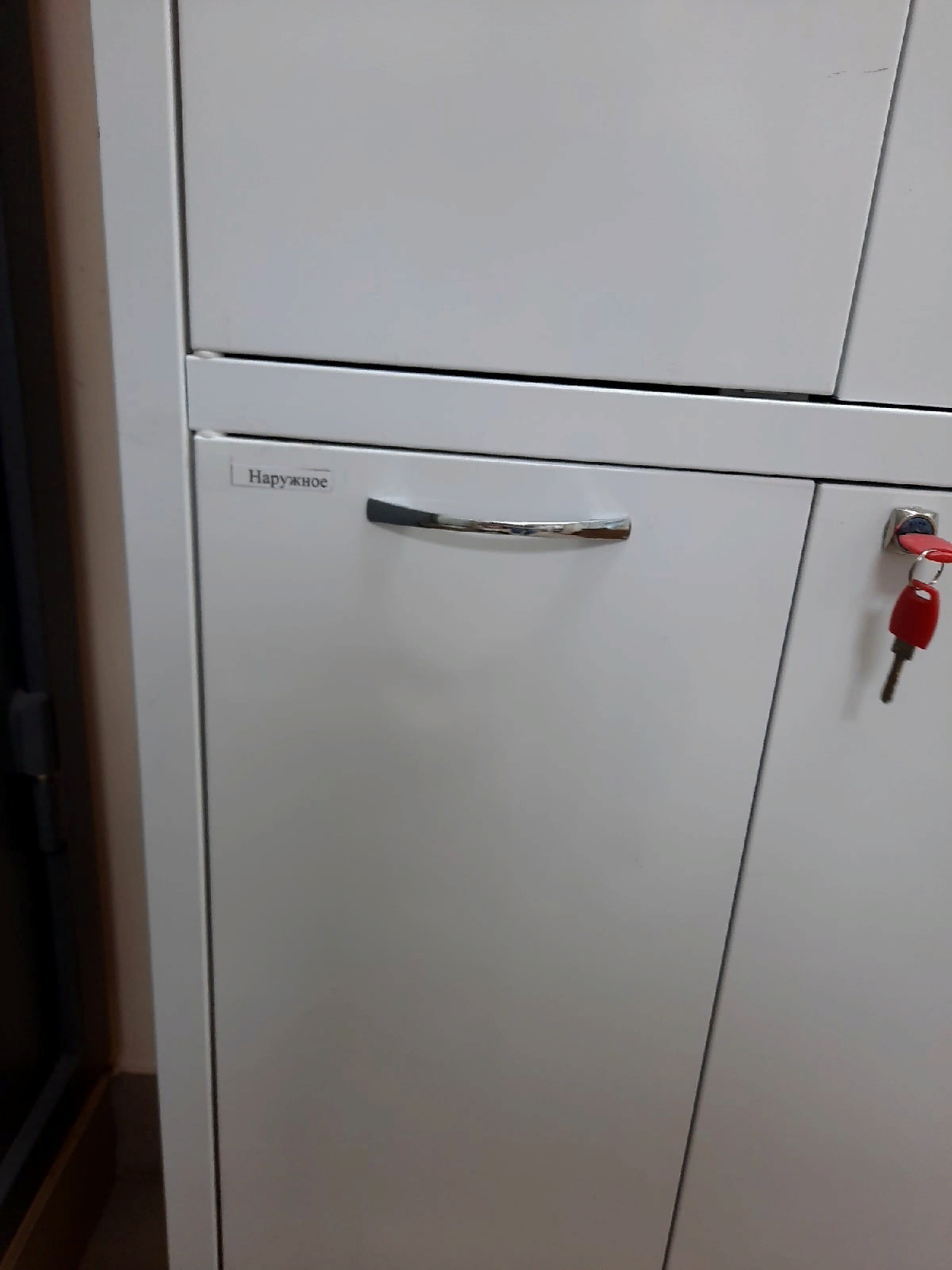 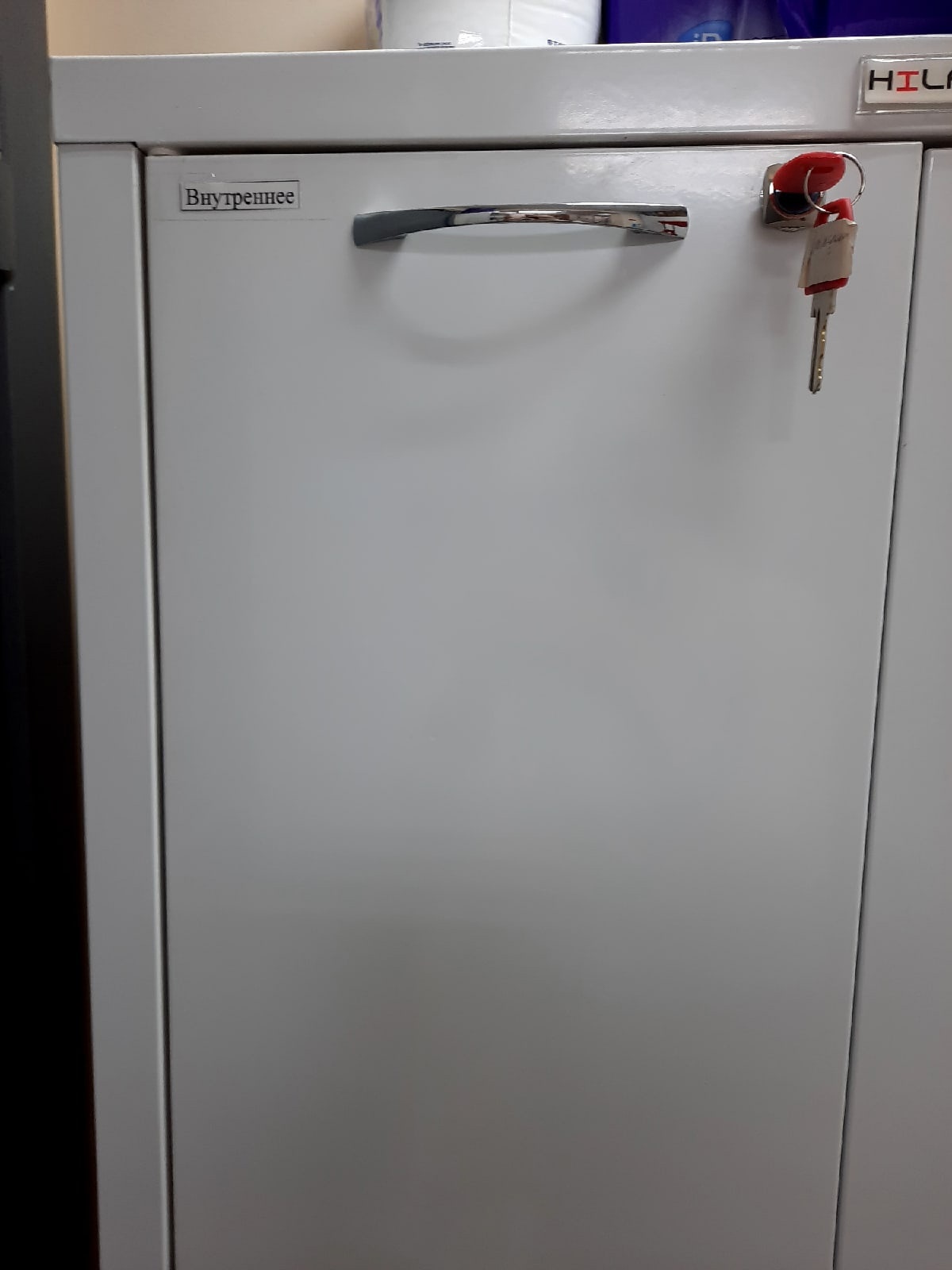 Шкаф для хранения лекарственного растительного сырья
Шкаф для хранения огнеопасных веществ
Хранение Нитроглицерина
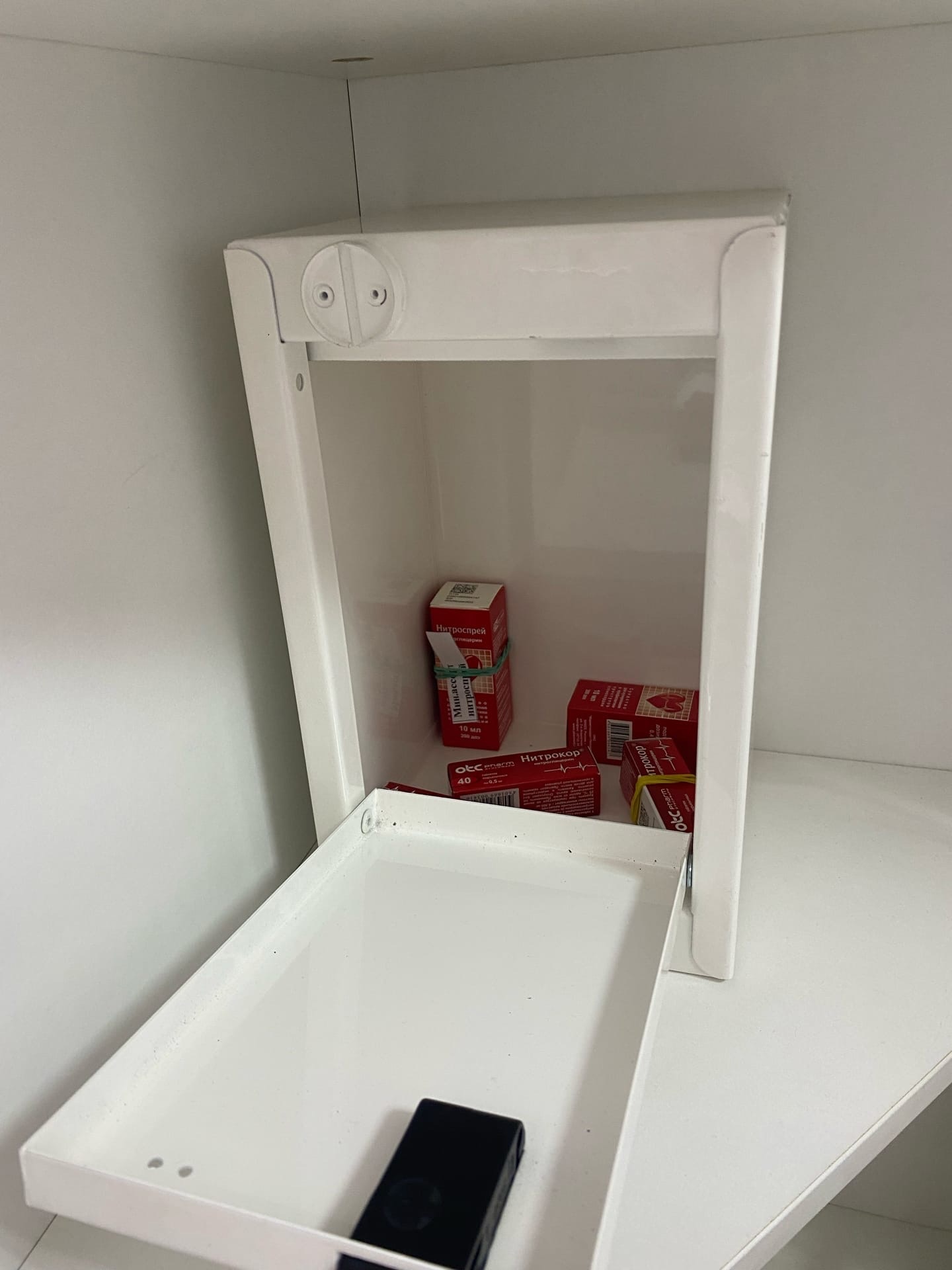 Холодильник №1
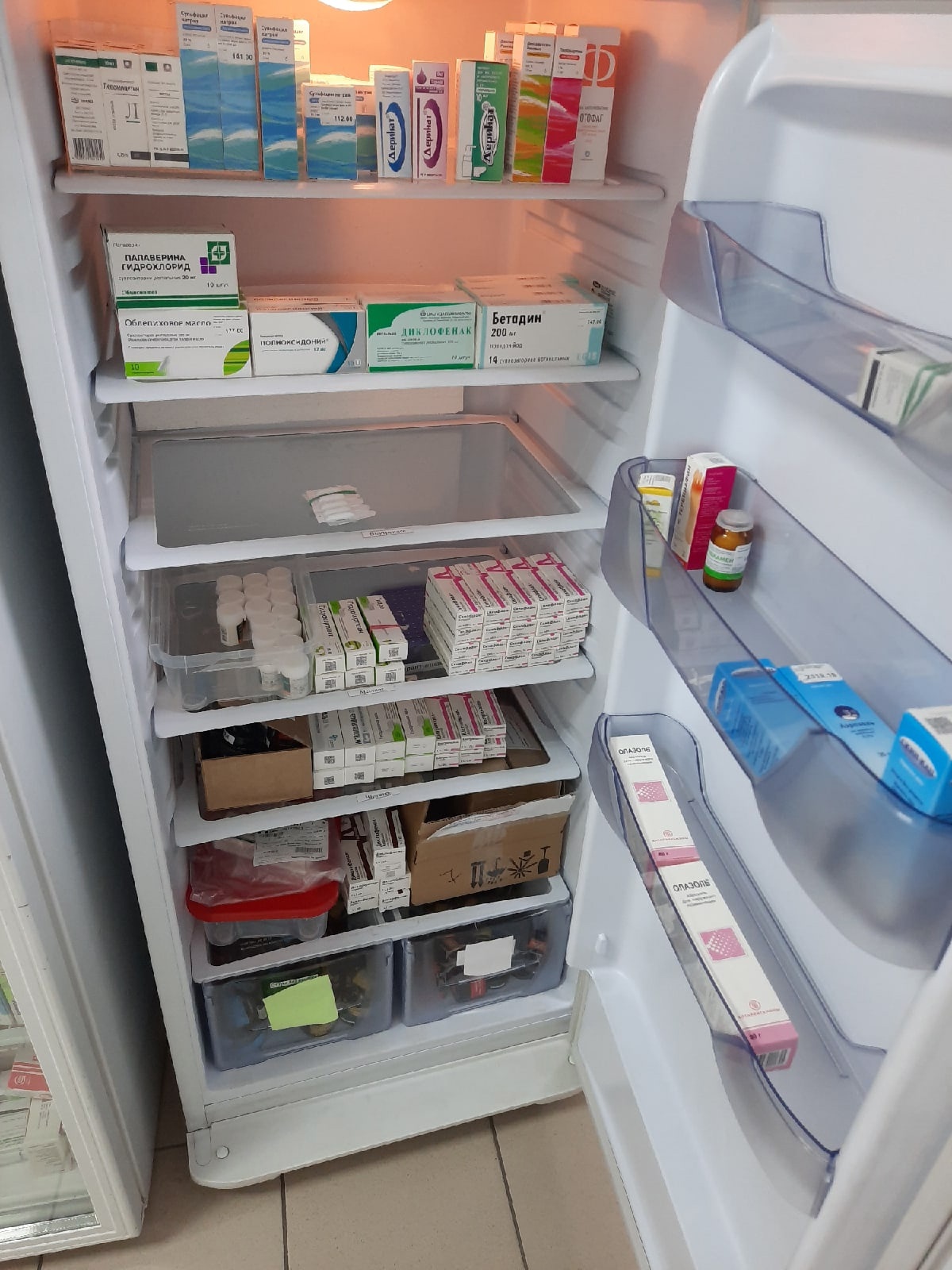 Холодильник №2
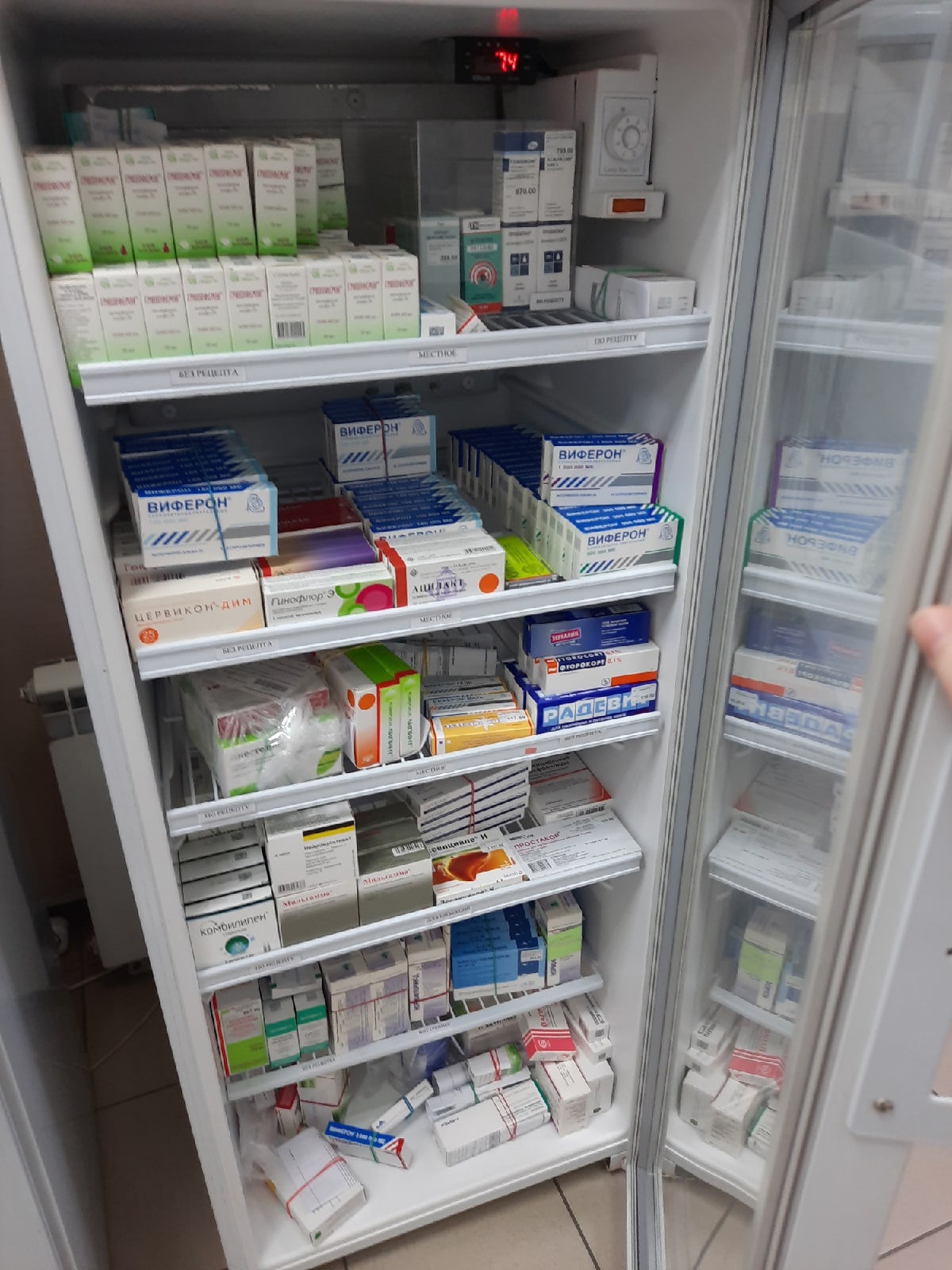 Холодильник №3
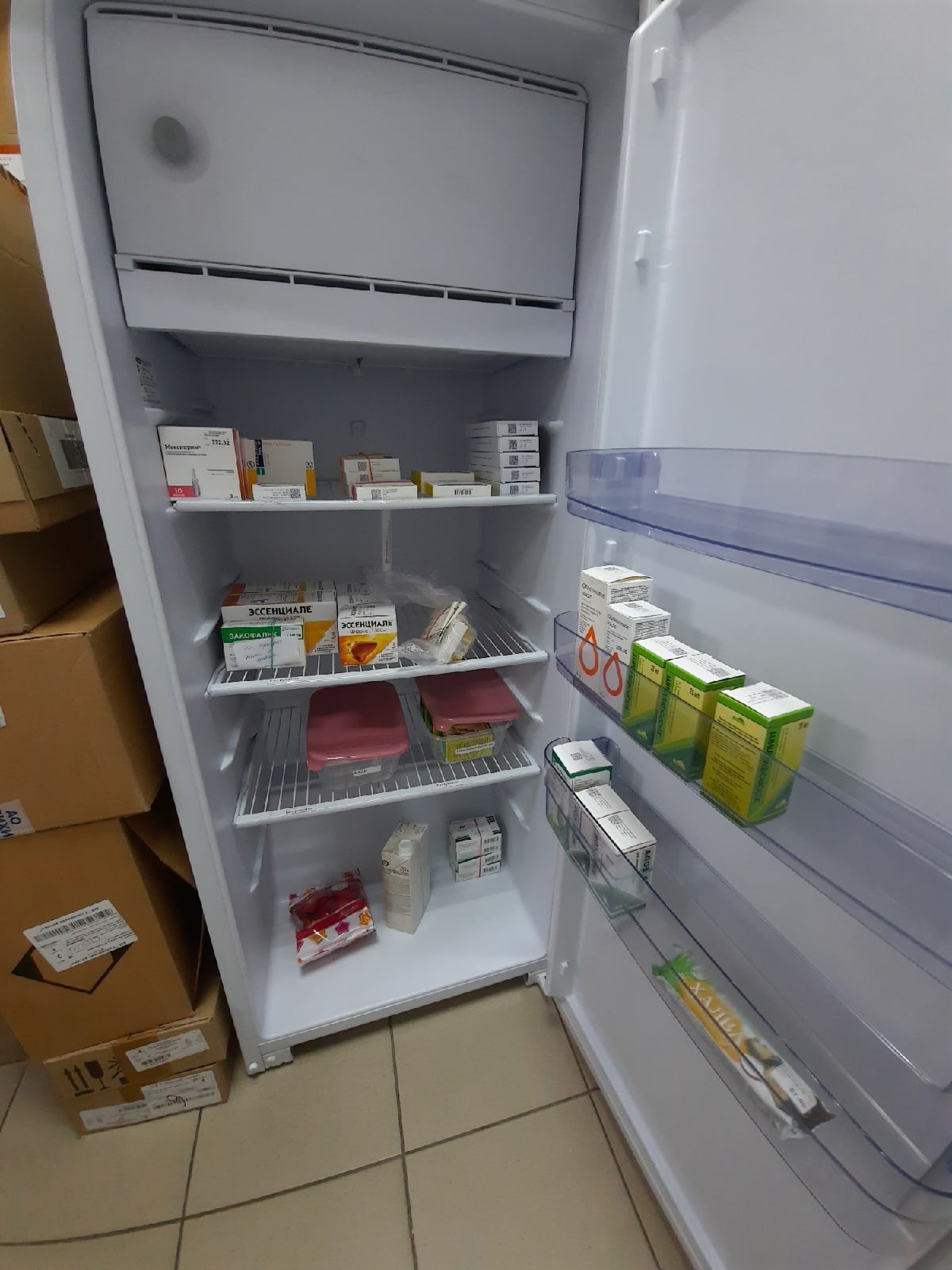 Карантинные зоны хранения лекарственных препаратов.
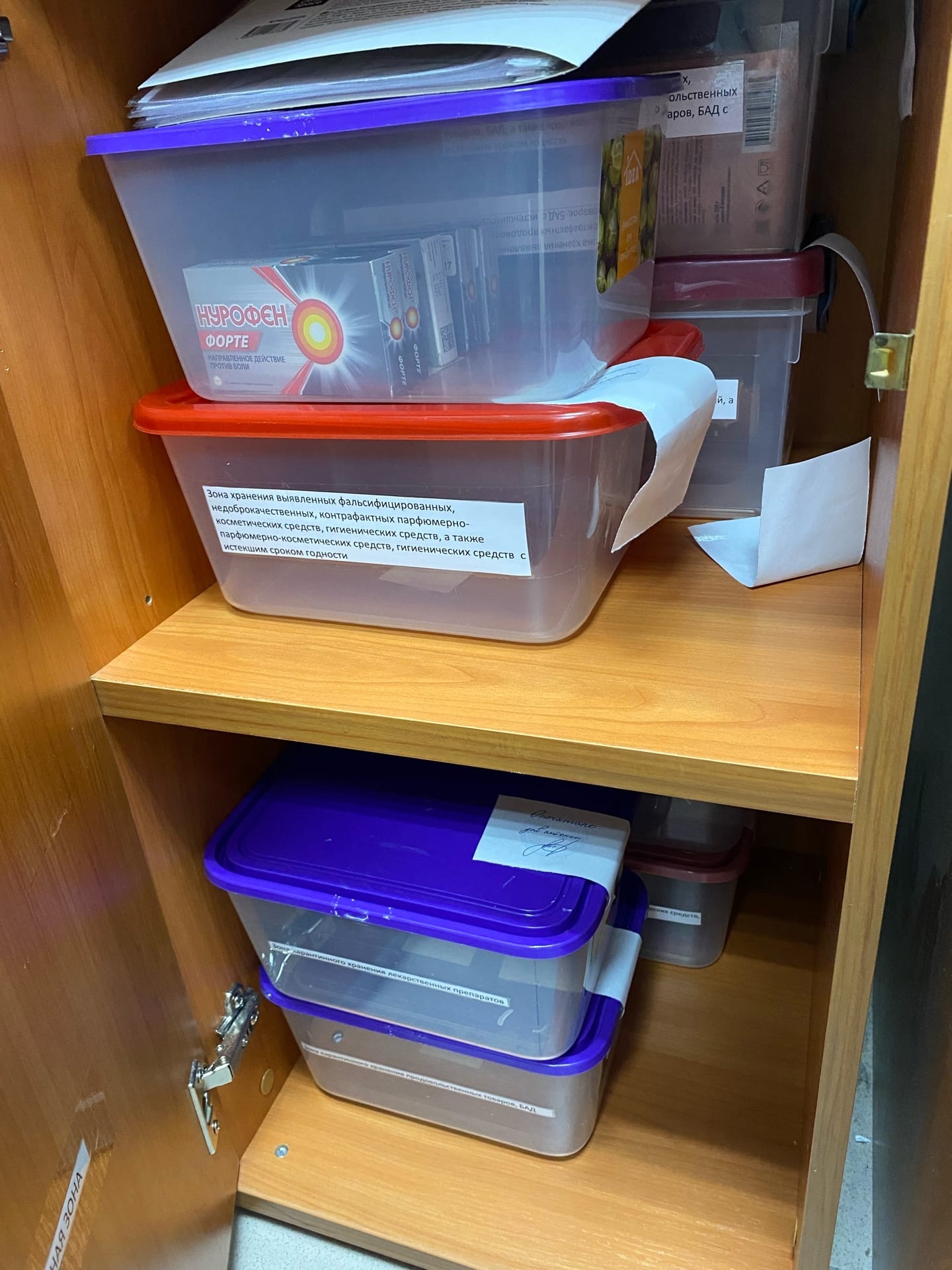 Зоны для хранения фальсифицированных, недоброкачественных, контрафактных ЛП, а также ЛП с истекшим сроком годности.
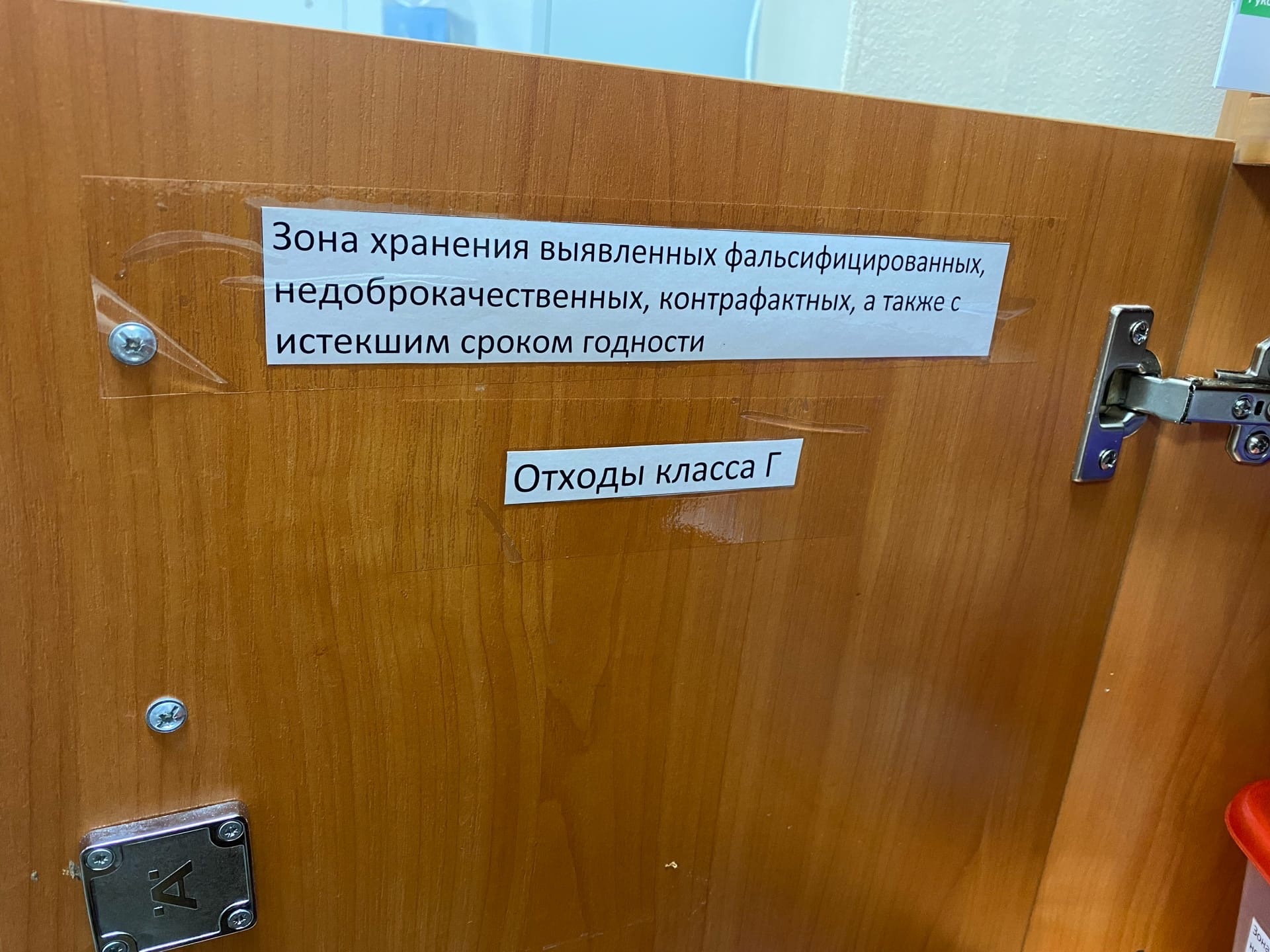 Хранение перевязочного материала
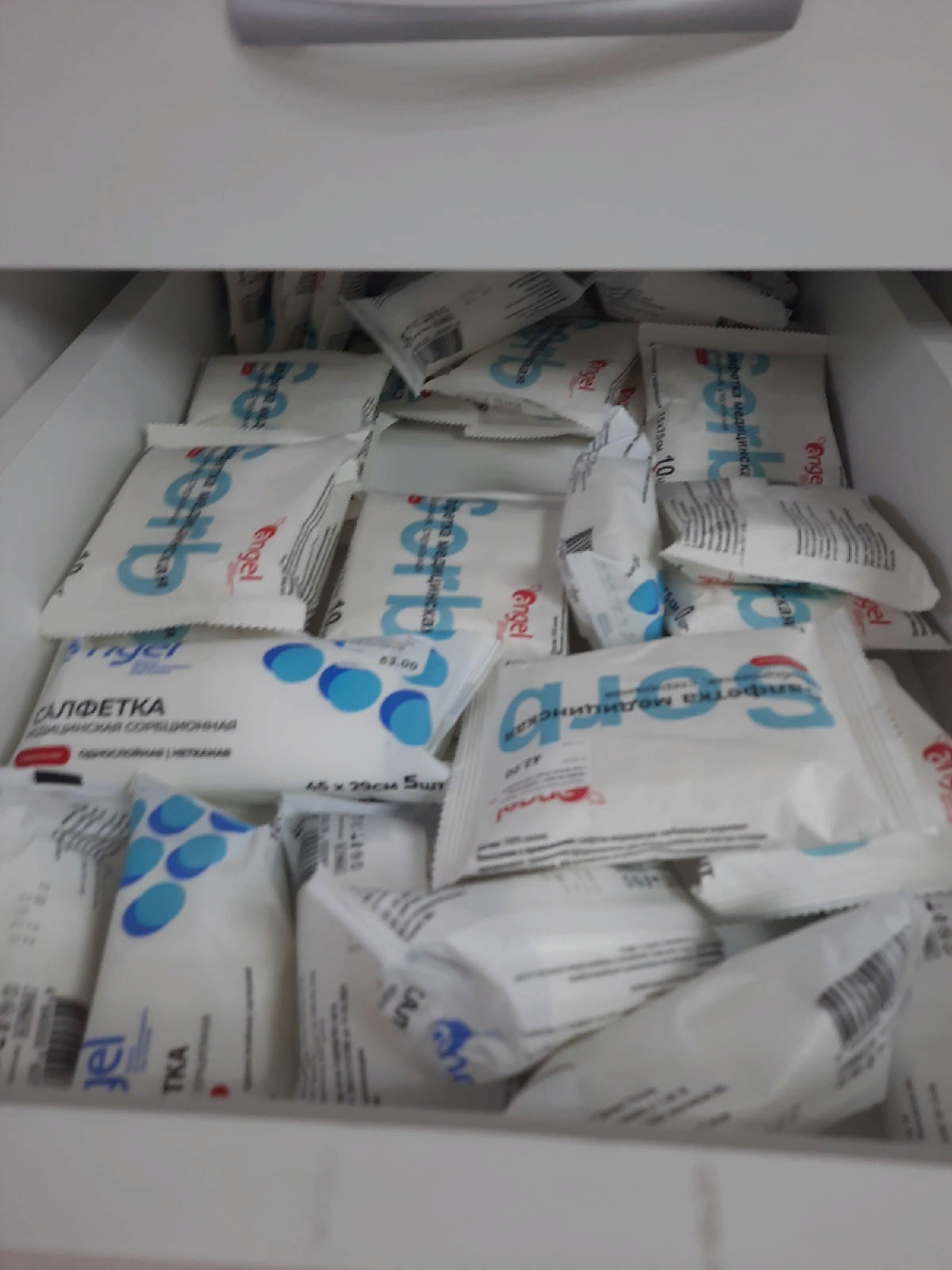 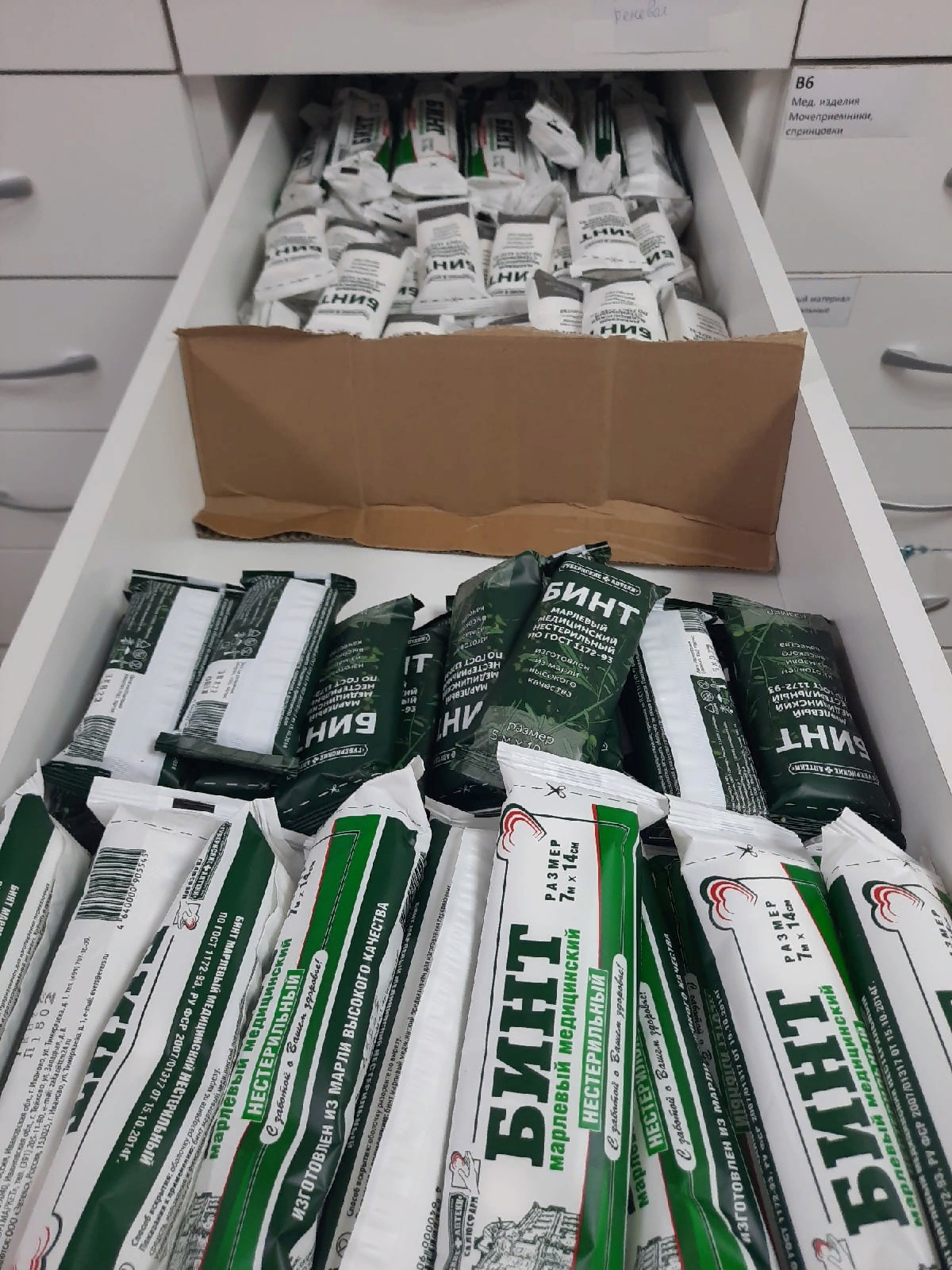 Хранение перевязочного материала
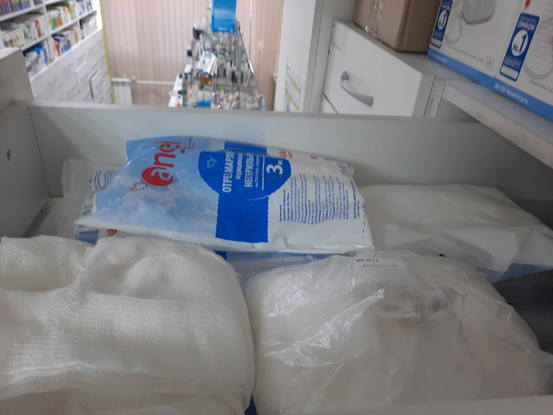 Хранение резиновых изделий
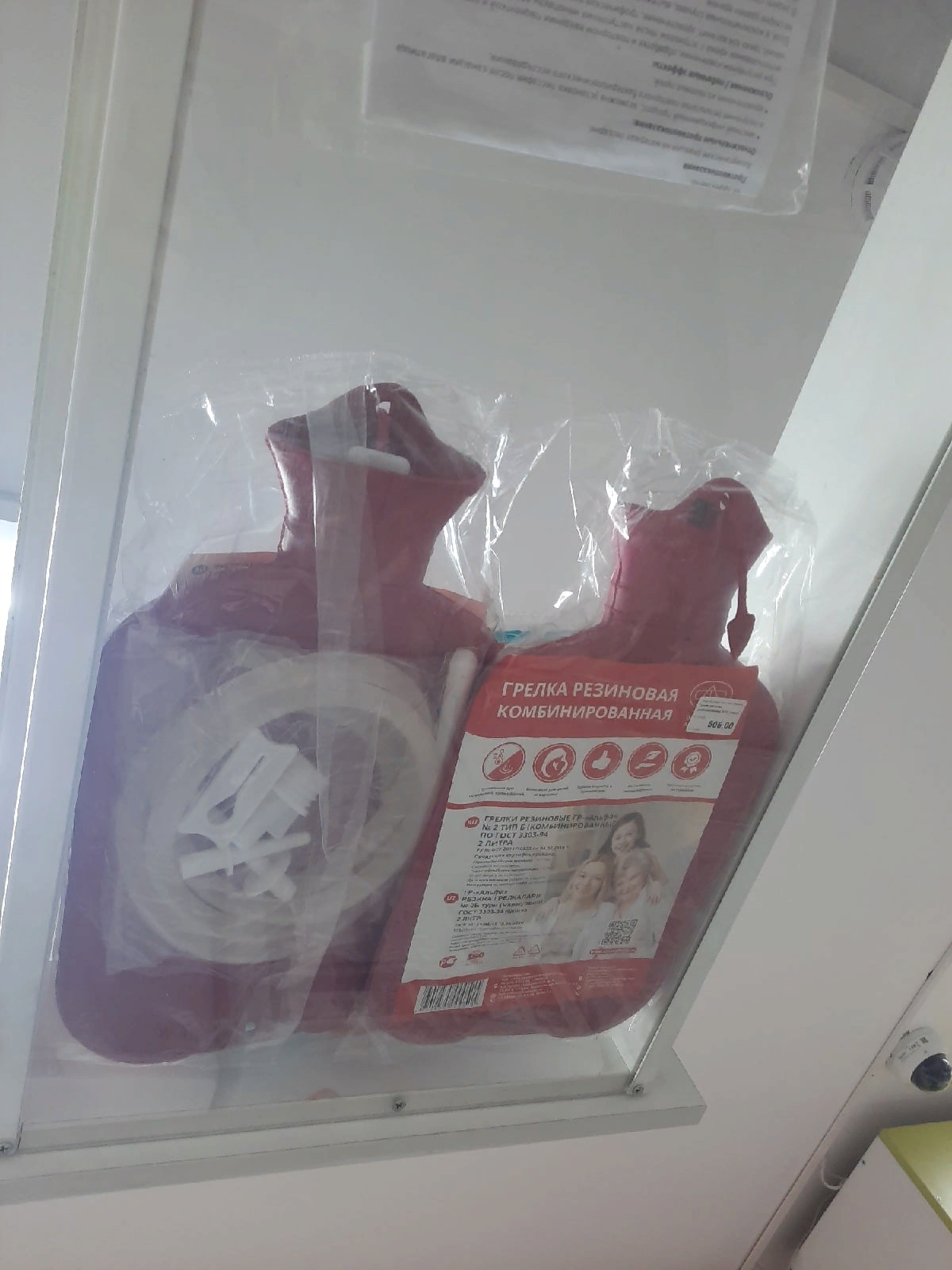 Спасибо за внимание!